First, a little preview of the human scale…
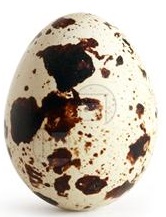 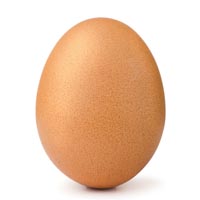 ′pollical
1 unciaGrafut10−1z Grafut
3 ′lengthel
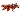 ′morsel
1 ′lengthel
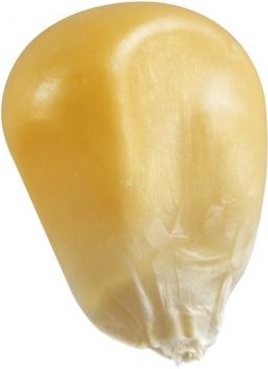 4 biciaGrafut
Ant
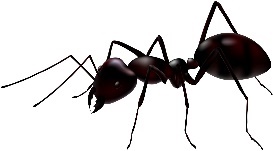 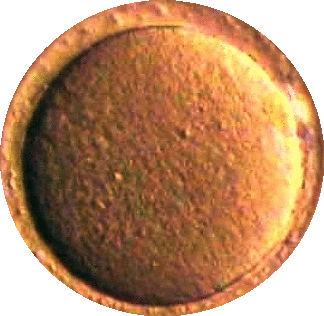 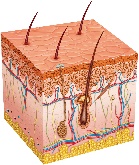 3 uncia′lengthel
1 biciaGrafut
1 uncia′lengthel
4 triciaGrafut
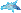 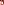 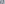 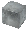 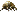 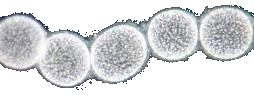 Largest
Bacteria
Human
Skin
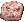 Corn Kernel
′kernel-like
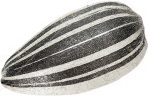 Sunflower Seed
′thumb-like, ′inch-like
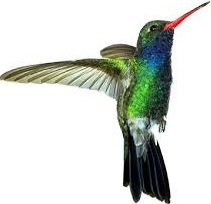 ′manipular
1 unqua′lengthel101z ′lengthel
4 unciaGrafut
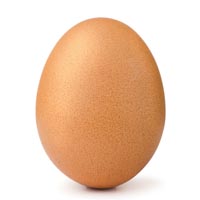 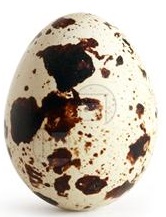 ′pollical
3 ′lengthel
1 unciaGrafut
1 ′lengthel
4 biciaGrafut
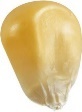 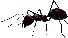 Quail
Egg
3 uncia′lengthel
1 biciaGrafut
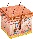 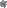 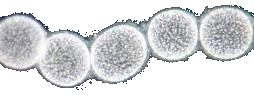 Corn
Kernel
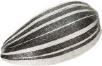 Sunflower Seed
′thumb-like, ′inch-like
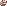 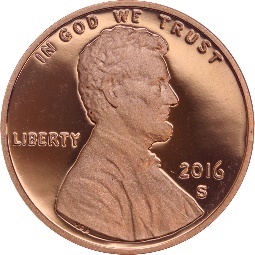 Softball
Chicken
Egg
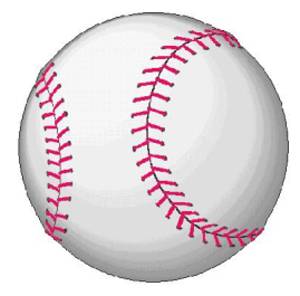 Penny
′hand-like
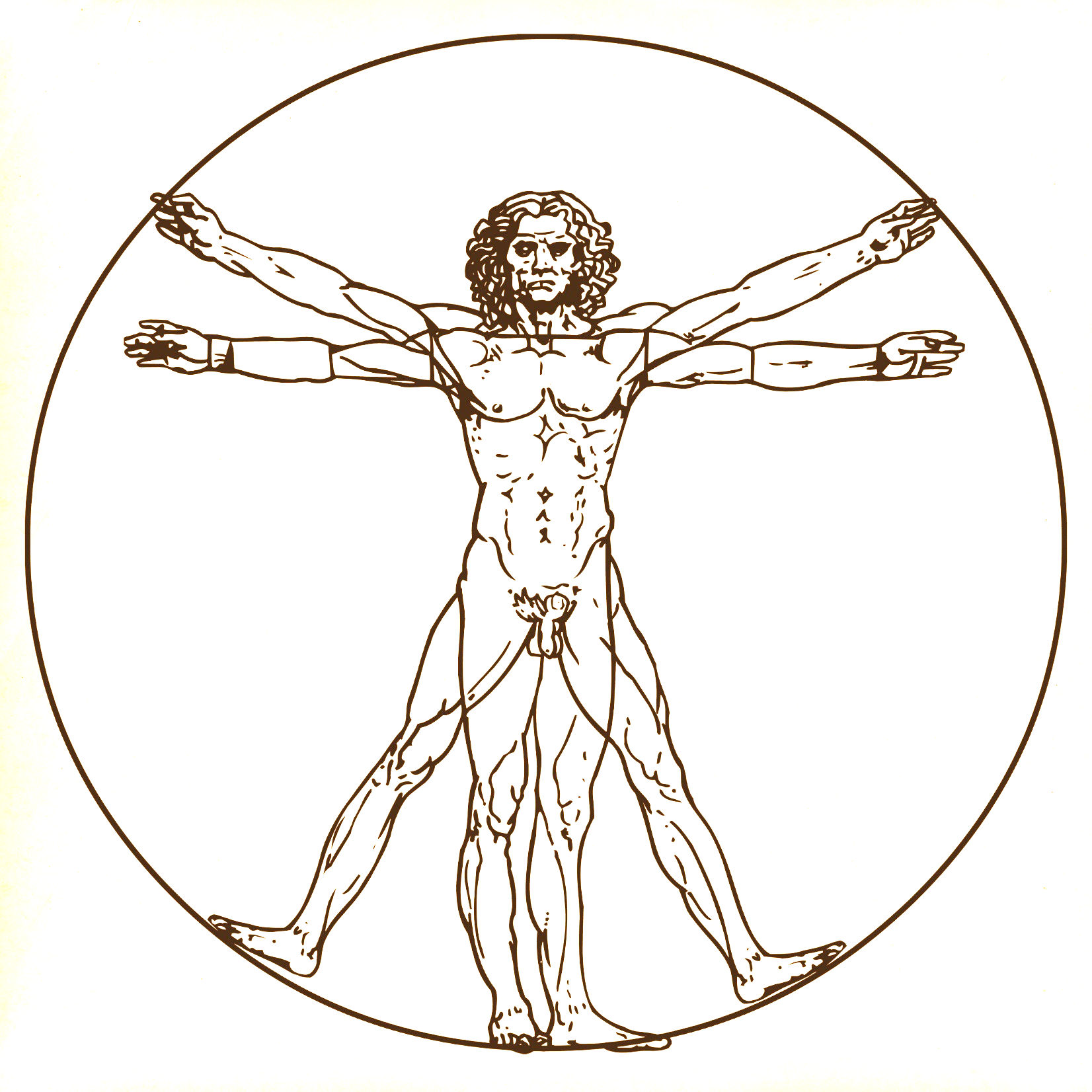 ′podial
1 Grafut
3 unqua′lengthel
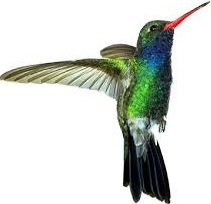 ′manipular
1 unqua′lengthel
4 unciaGrafut
Hummingbird
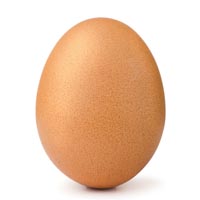 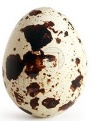 3 ′lengthel
1 unciaGrafut
1 ′lengthel
4 biciaGrafut
Quail
Egg
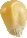 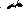 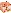 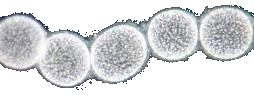 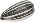 Softball
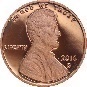 Chicken Egg
Penny
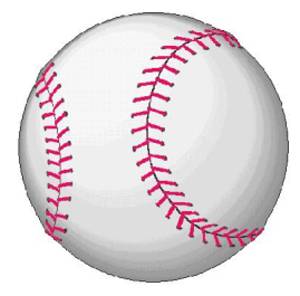 ′hand-like
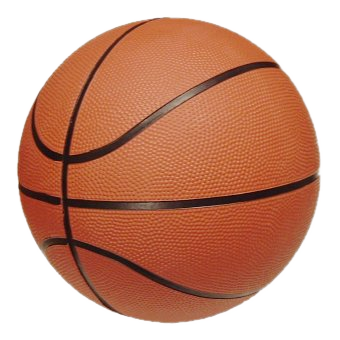 ′foot-like
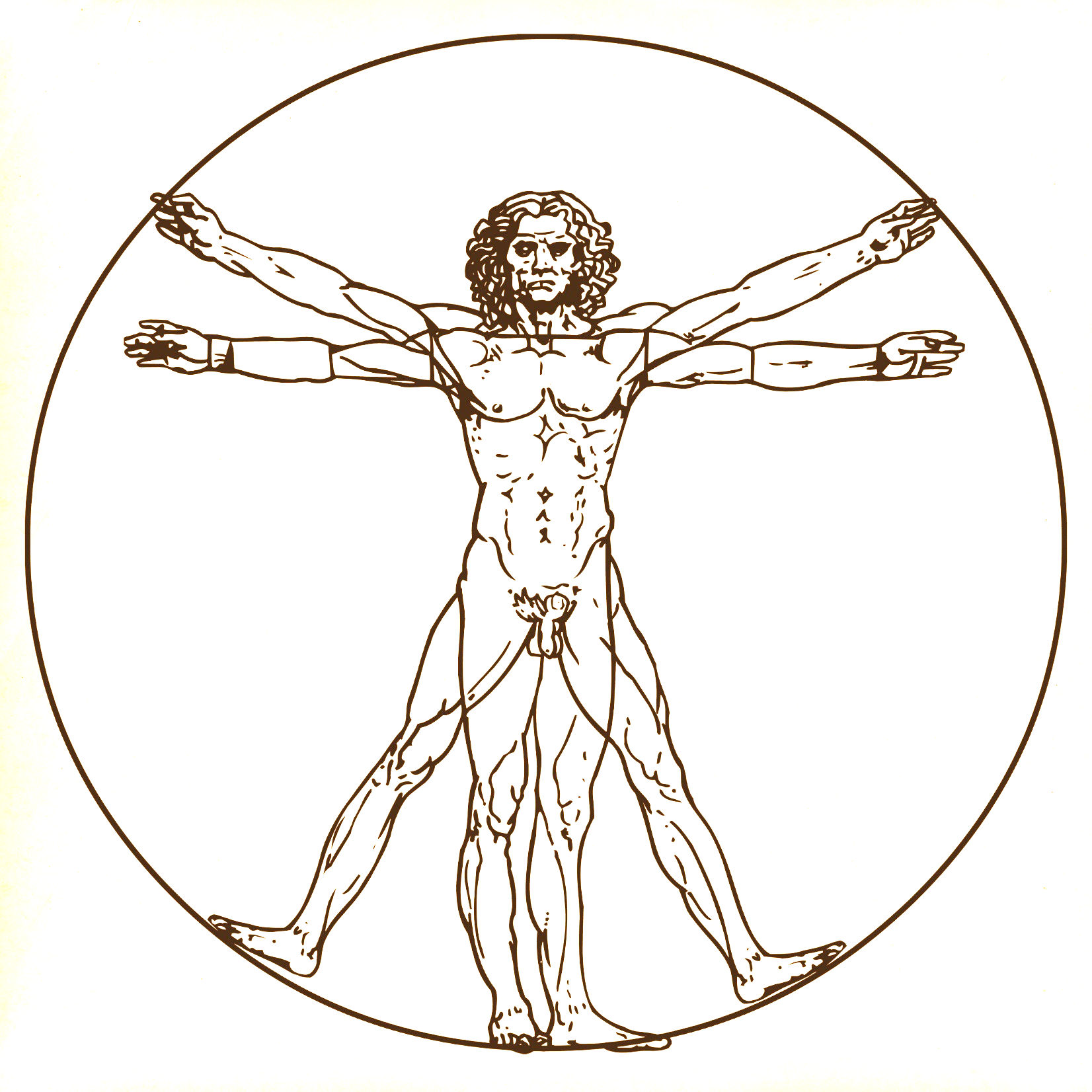 ′ulnaral
1 biqua′lengthel102z ′lengthel
4 Grafut
′yard-like
′brachial
′podial
3 unqua′lengthel
1 Grafut
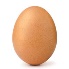 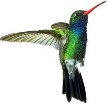 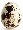 1 unqua′lengthel
4 unciaGrafut
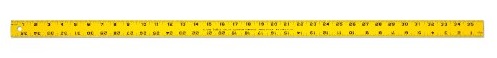 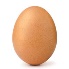 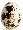 1 unciaGrafut
3 ′lengthel
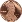 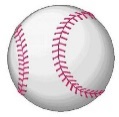 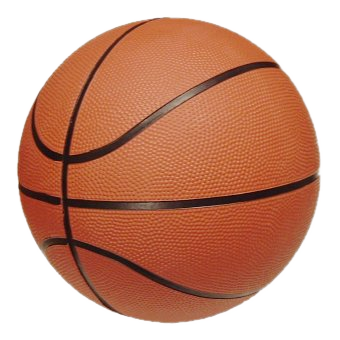 ′foot-like
Human
Basketball
′ell-like
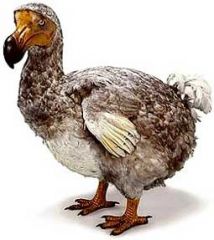